D11 – Bellringer
Which of the following topics is most interesting to you?
Let’s pick one, research, and debate! (20 minute research, 15 to debate!)
Format:
Pro Intro (2 min) (Why we are right? A, B & C…)
Con Intro (2 min) (Why WE are right: 1, 2, & 3)
Con Rebuts Pro (2 min) (find issues with other side, point those out, ask ?s. etc.)
Pro Rebuts Con (2 min)
Final Statement: Pro (2 min) (Again, why we are right)
Final Statement: Con (2 min) (why WE are right)
Ch. 3 Analyzing an Argument
P. 35: Are all arguments obvious? Give an example of one that is and one that isn’t:
P. 36: What is a syllogism? Explain, with an original example
P. 36: “Master writers understand how this process works:___________________________.” Explain:
P. 37: What is the first way to analyze an argument?
What is “ethos”?
Finish this quote: “…your first task as a rhetorical critic is to: ______________________________________ a fact…”
P. 38: Second way to assess an argument? Explain:
“And it’s our job as the audience to: _________________.”
P. 39: The 3rd way to refute a claim is to:_____. Explain
P. 40: What are the two types of audiences? Explain:
P. 41: How does this dual perspective of audience change the way you analyze an argument?
Pp. 42-43: Summarize the argument analysis quoted in the book:
P. 43: “Arguments are not ______: they’re____________________.
Final 5: Logical Fallacy of the Day:
The Alleged Certainty / Appeal to Common Sense
Asserting a conclusion without evidence or premises, through a statement that makes the conclusion appear certain when, in fact, it is not.
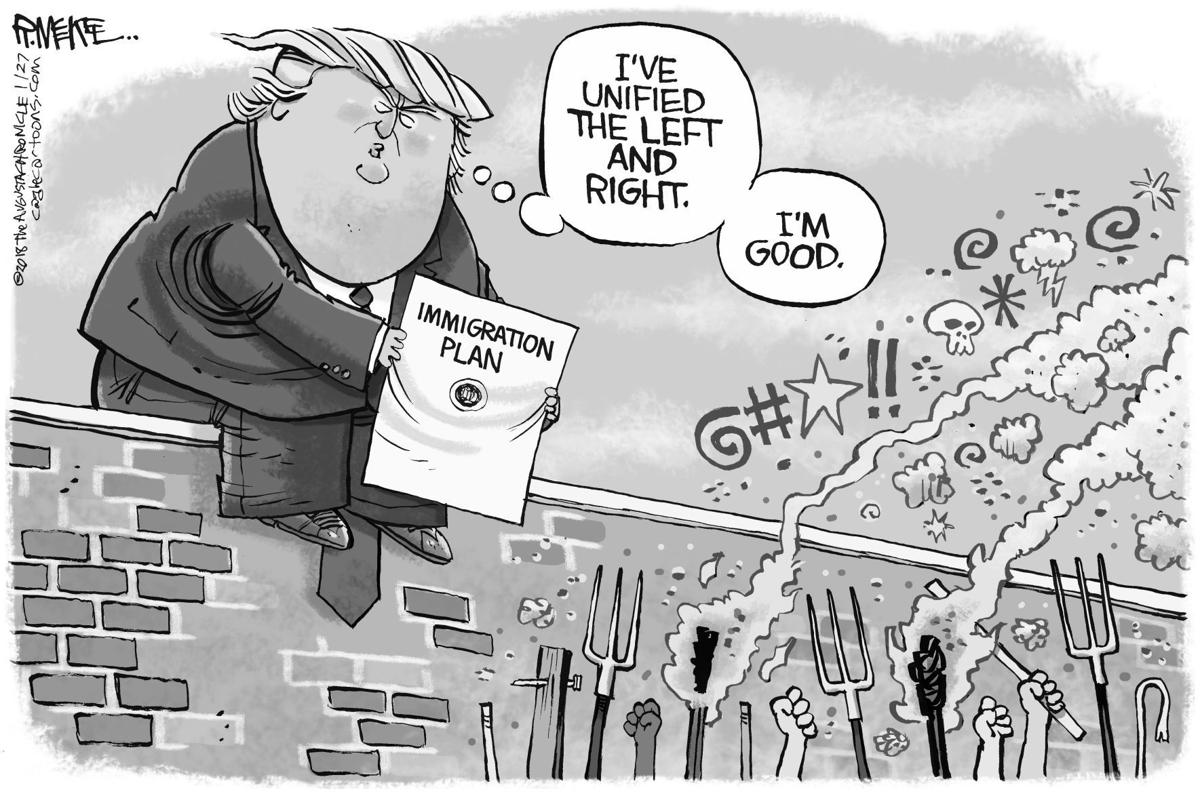